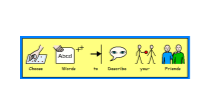 Name
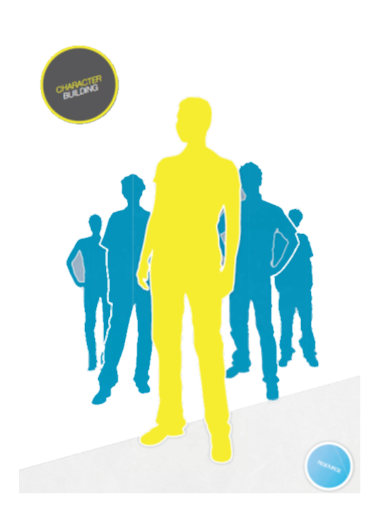 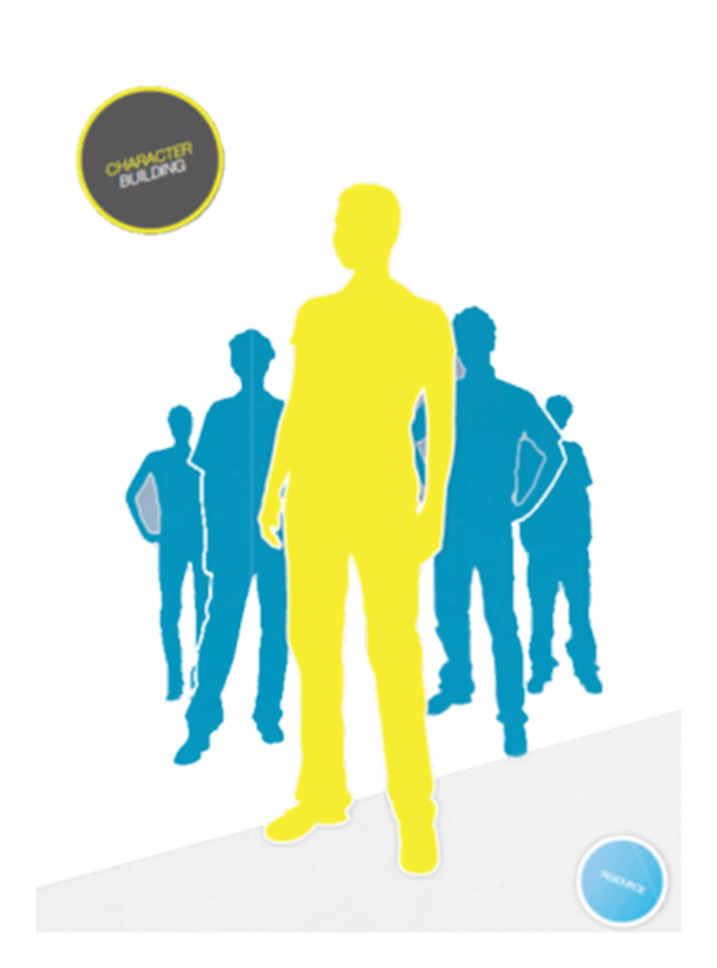 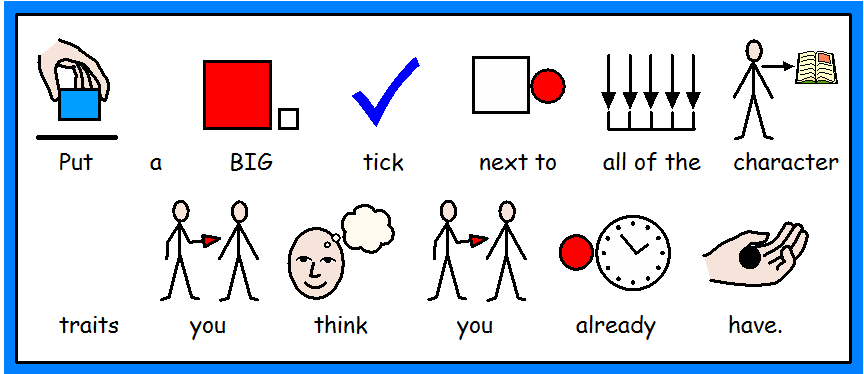 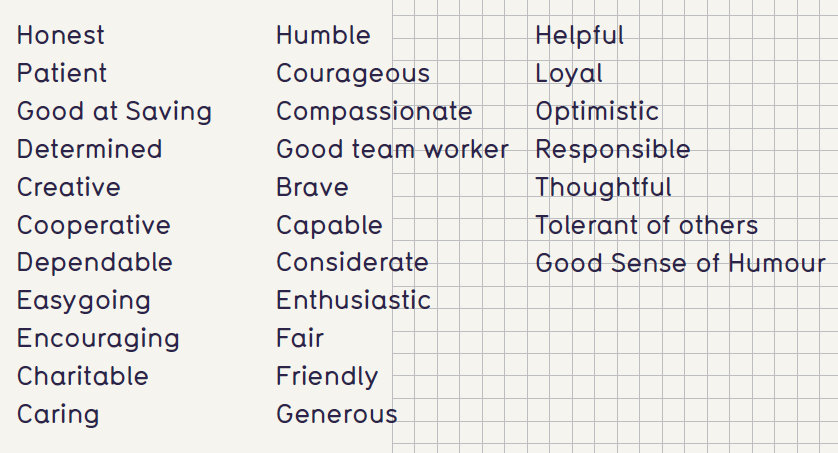 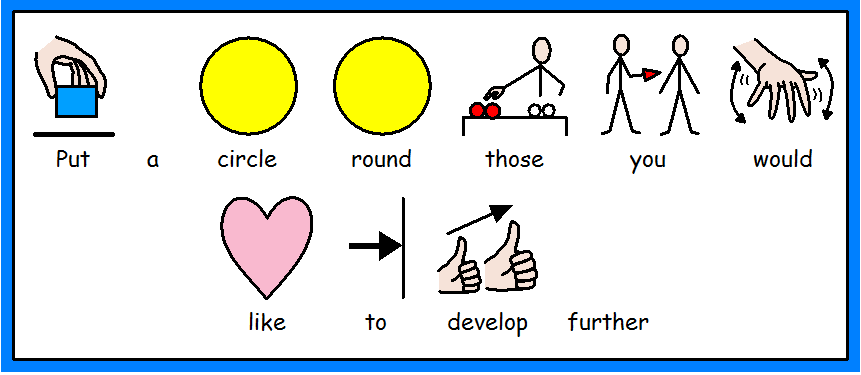 To cut and Stick onto sheet